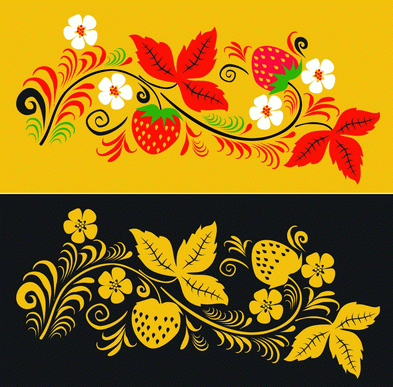 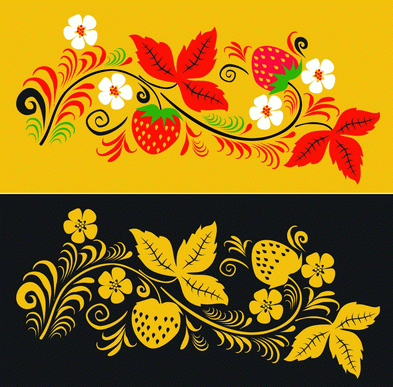 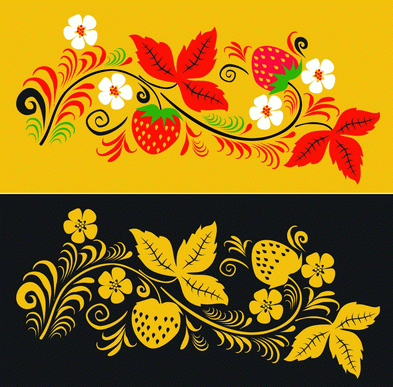 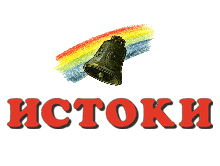 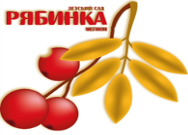 Встречи с детьми
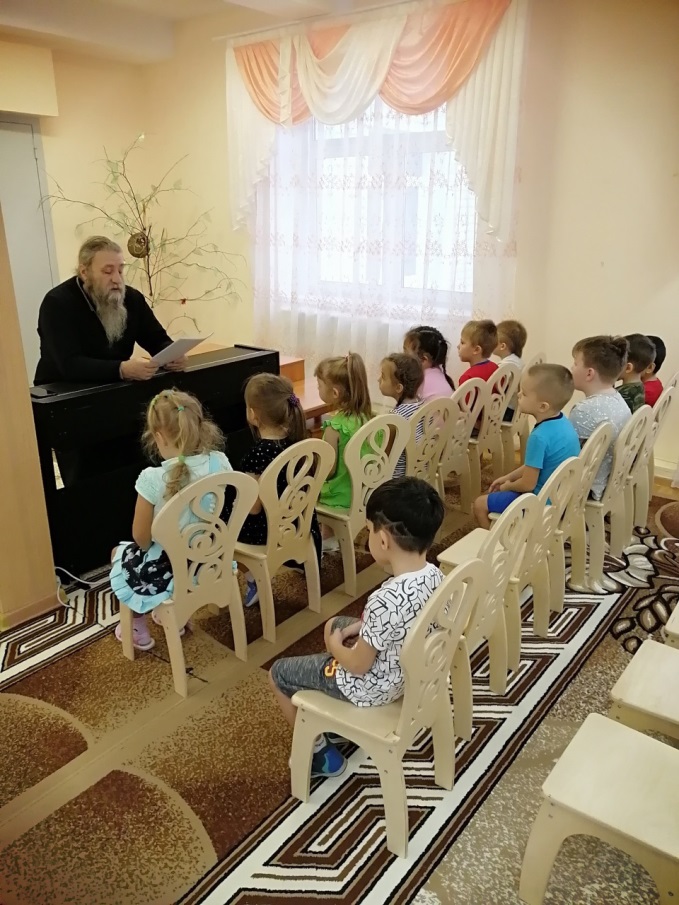 Духовно-нравственное воспитание в детском саду является неотъемлемой частью всестороннего воспитания ребёнка, необходимой предпосылкой возрождения отечественной культуры; качественно новой ступенью духовно-нравственного воспитания в детском саду является интеграция его содержания в повседневную жизнь детей, во все виды детской деятельности и традиционные методики дошкольного образования.
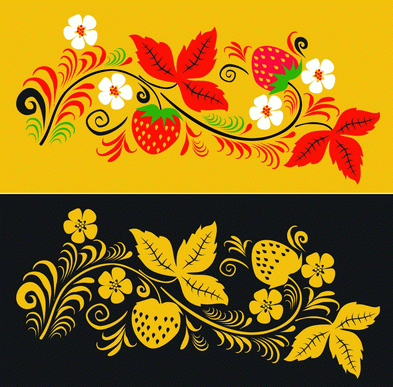 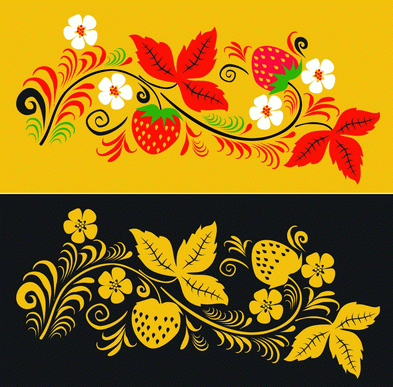 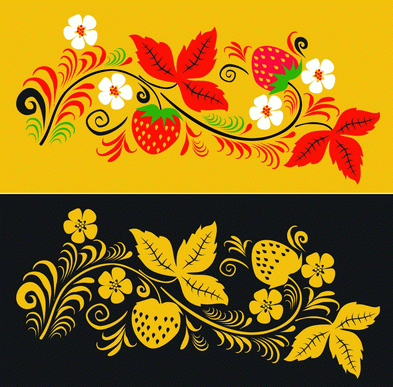 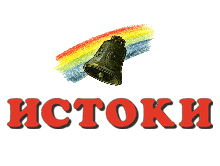 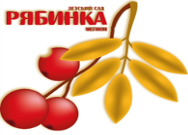 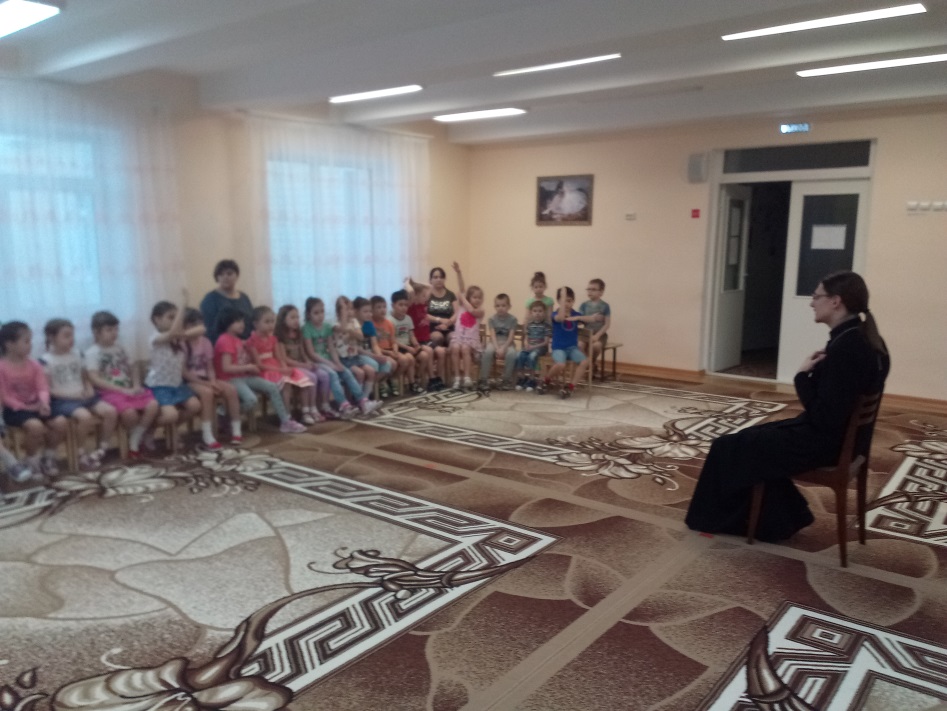 06.02.2018 года в детском саду состоялась встреча воспитанников со священнослужителем                   иереем Илиёй
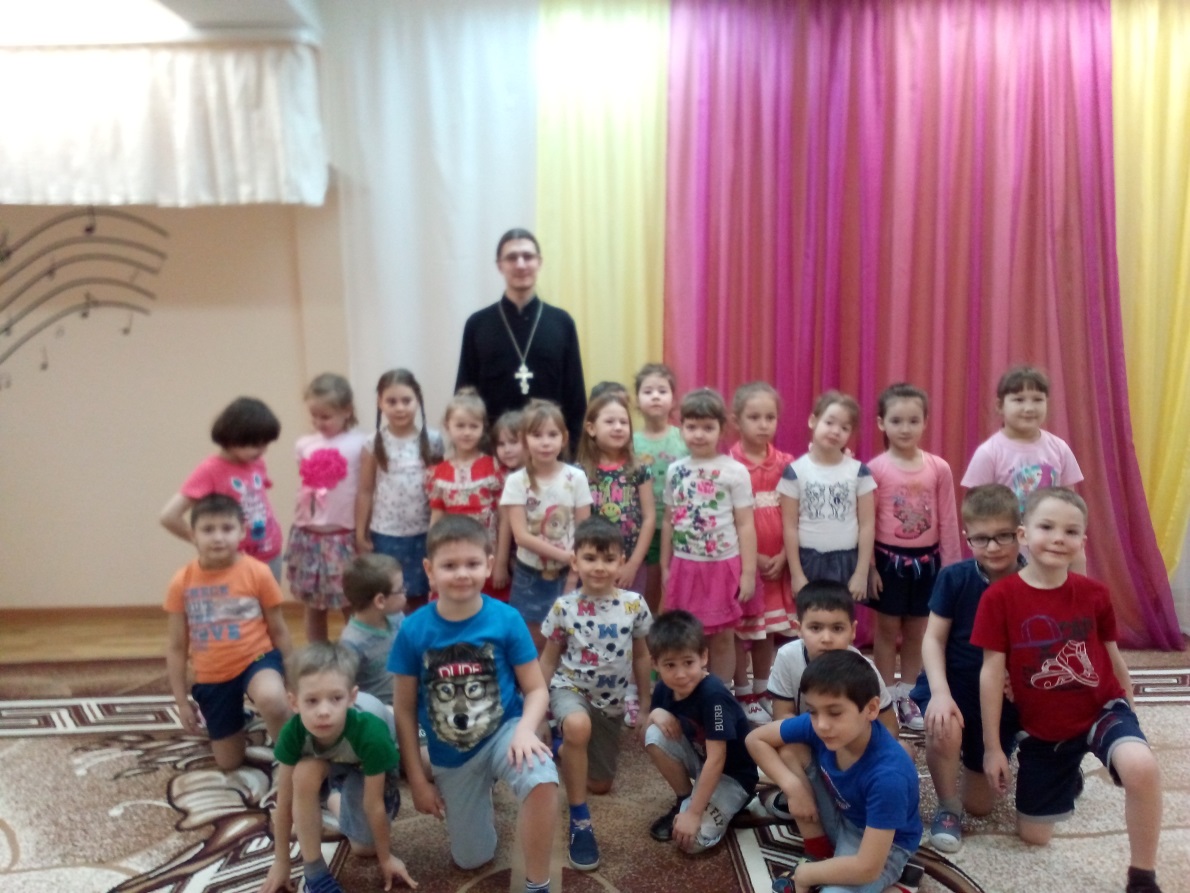 Цель данной встречи: заложить основы духовно-нравственной личности с активной жизненной позицией, способствовать    гармоничному взаимодействию с другими людьми. Воспитать в детях милосердие, сострадание, умение прощать обиды, желание помогать нуждающимся, быть терпимыми, мирными во взаимоотношениях со всеми.Учить быть примером для других не на словах, а на деле, избегать зла, зависти – довольствоваться тем, что имеешь, уметь просить прощения, поступать честно, никогда не делать другим того, чего не желаешь себе.
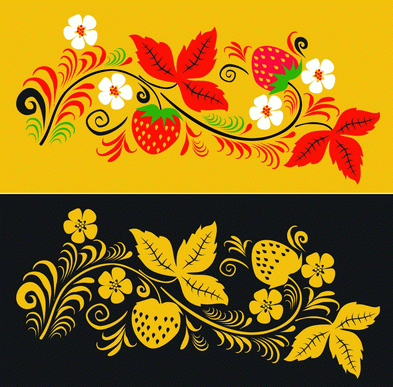 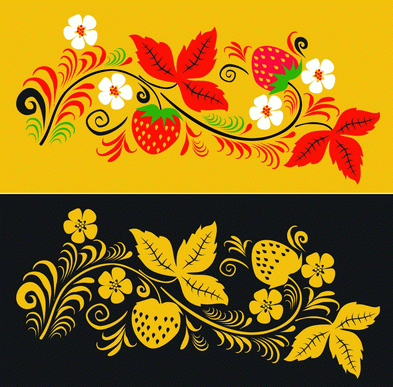 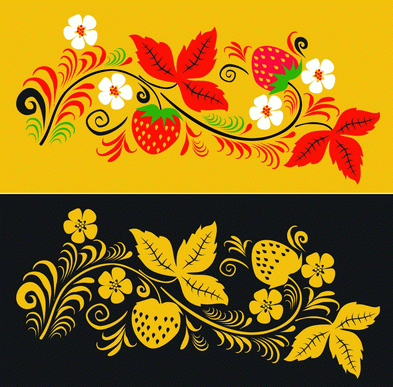 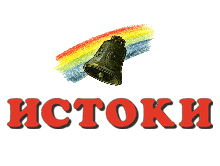 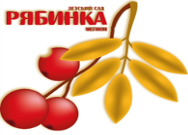 «Рождественские посиделки»
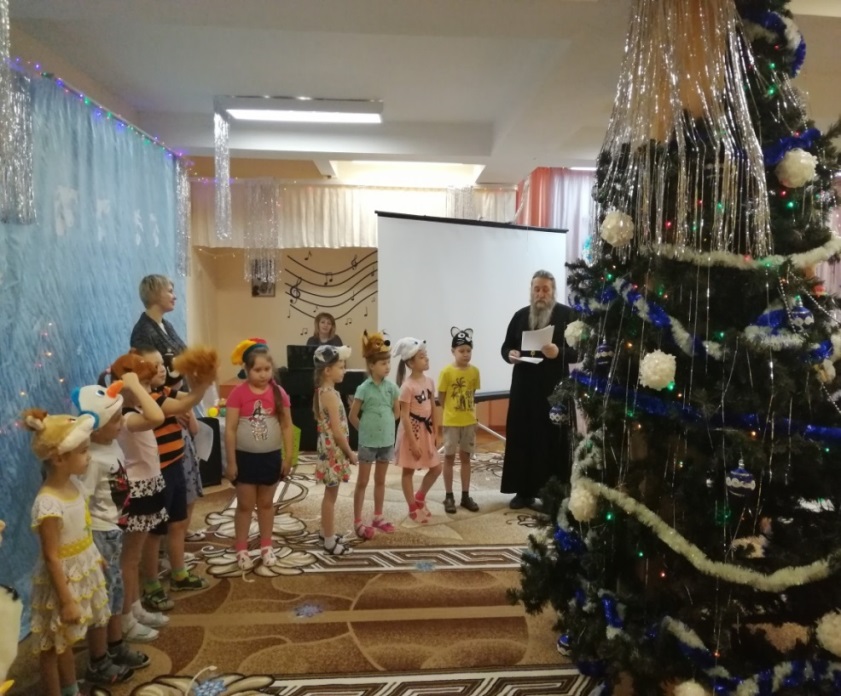 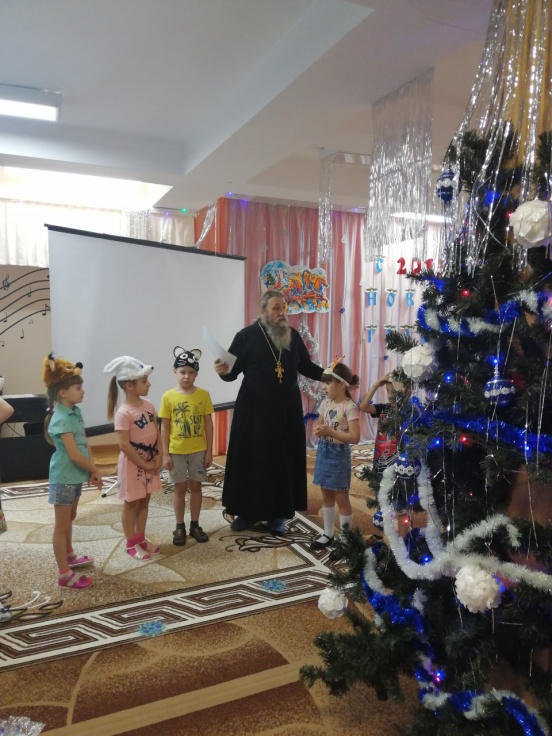 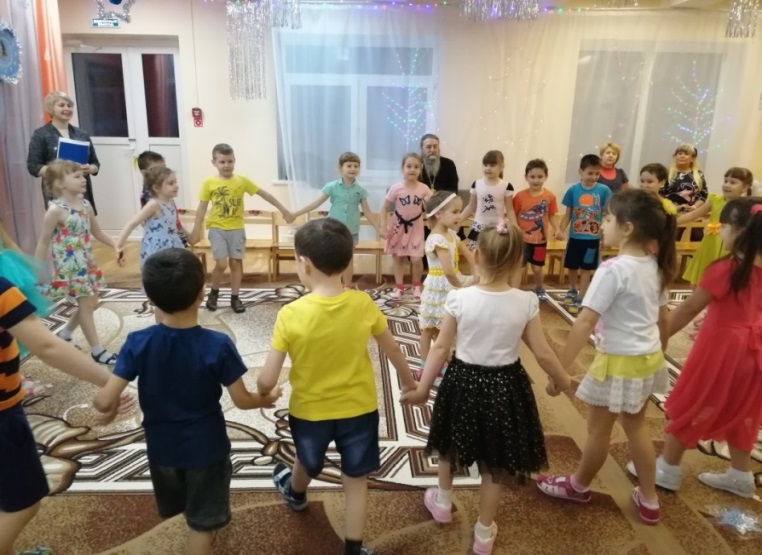 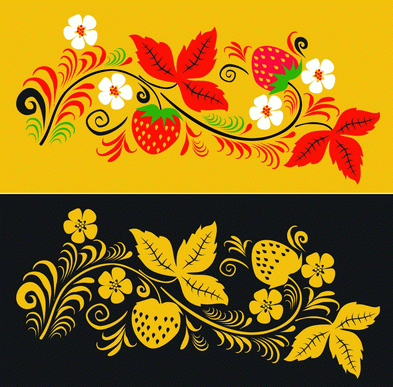 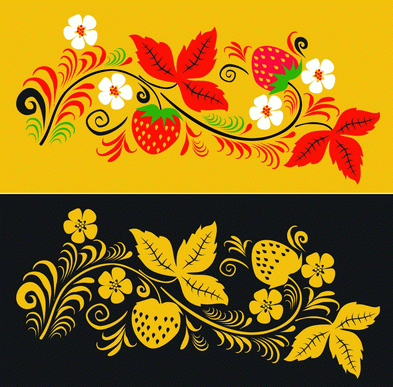 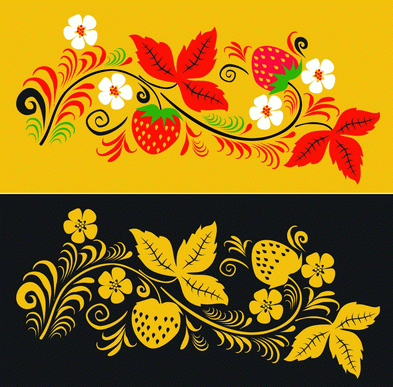 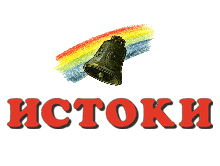 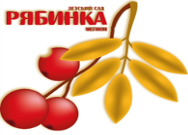 Экскурсии в 
Храм Преподобномученицы Великой Княгини Елизаветы
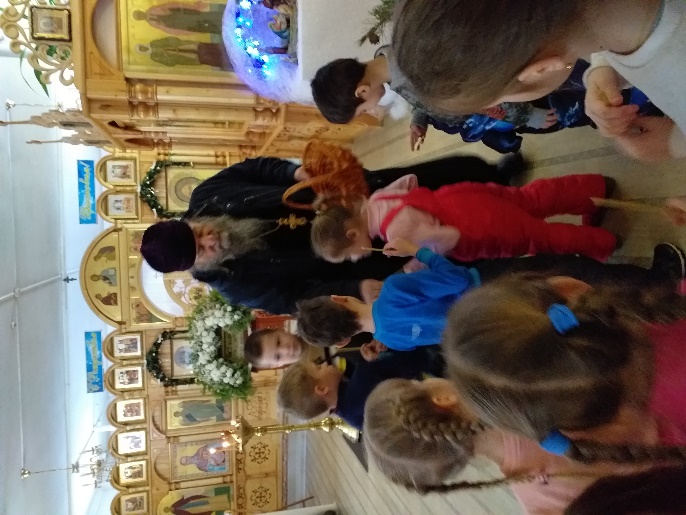 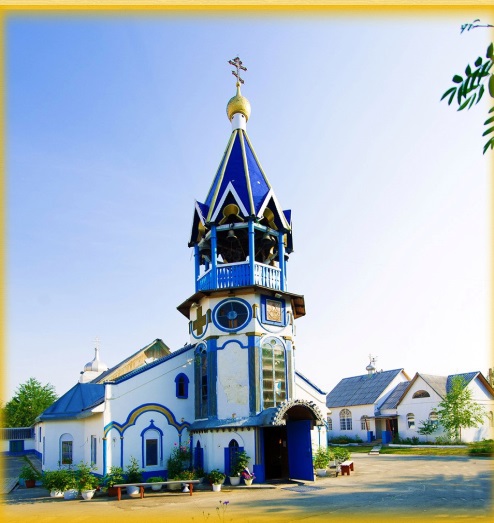 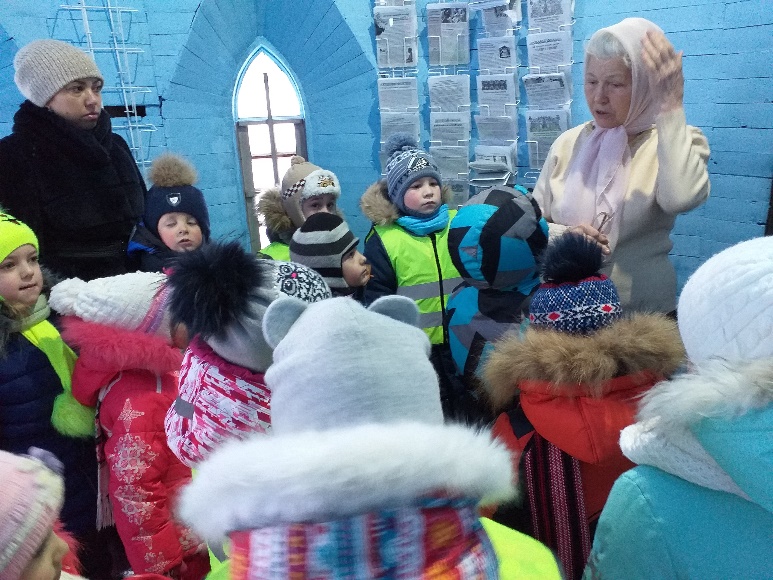 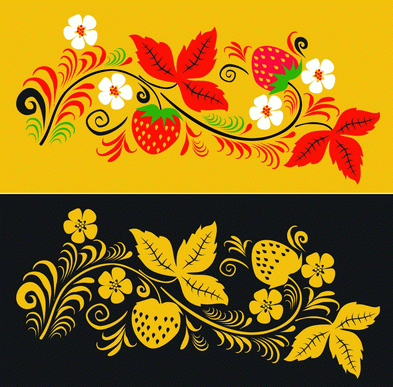 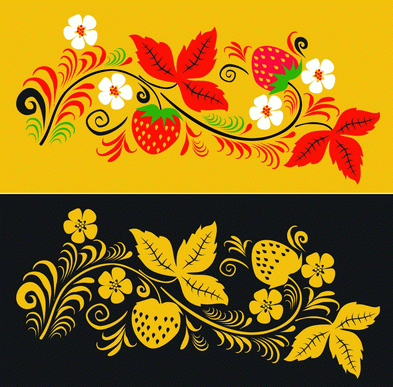 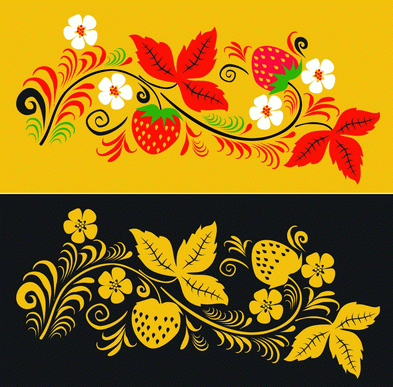 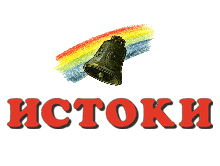 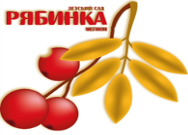 «Встречи с родителями»
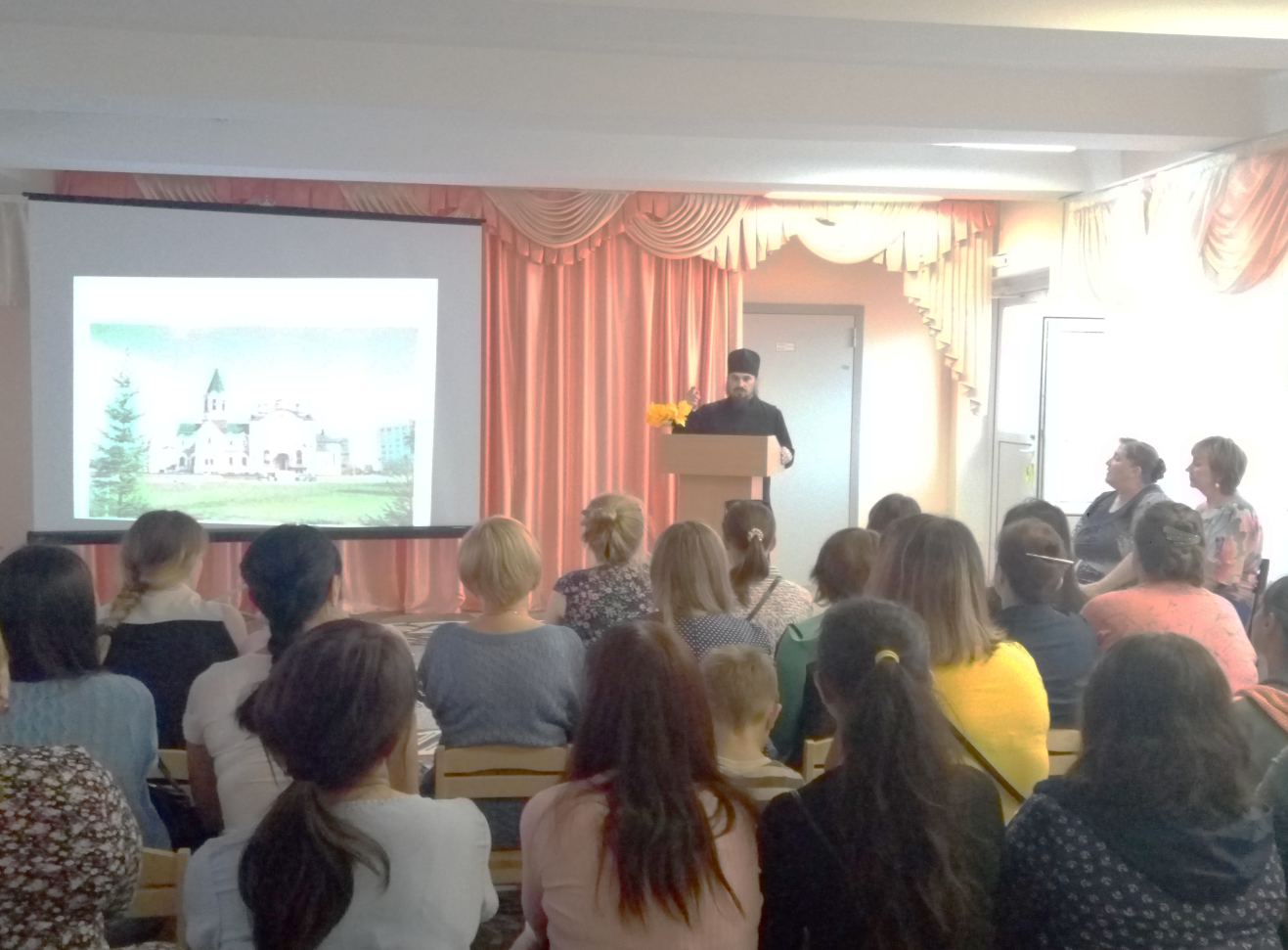 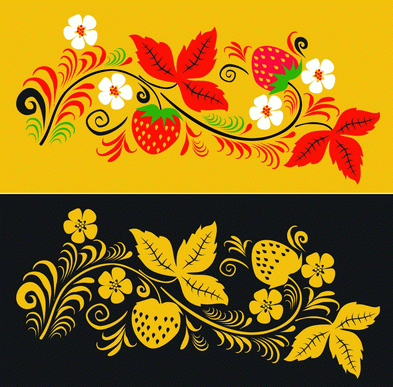 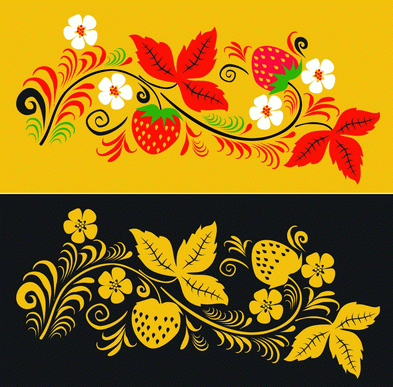 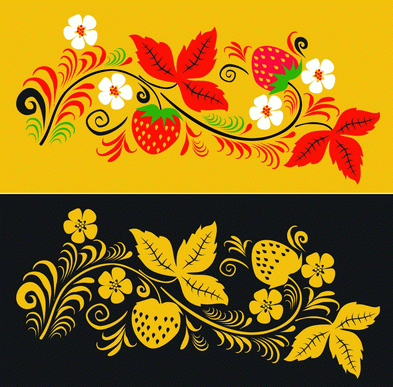 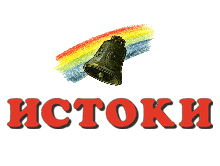 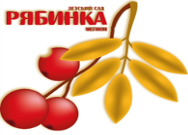 Содержание духовно-нравственного воспитания детей  ориентируется на сферу православной культуры. Поэтому нужно постоянно помнить о той личной  ответственности, которая ложится на родителей, инициирующих процессы духовно-нравственного воспитания детей. Родители, имея дело с детскими душами, должны постоянно совершенствовать собственный духовный мир, чтобы всегда и во всем быть идеалом “человечности” для своих детей, созидателями важнейших ценностей жизни: Истины, Добра, Красоты!
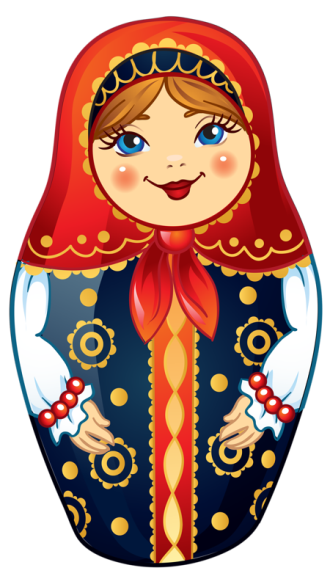 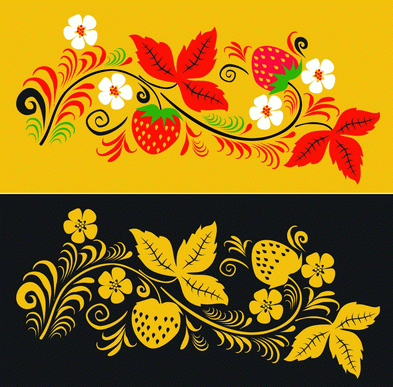 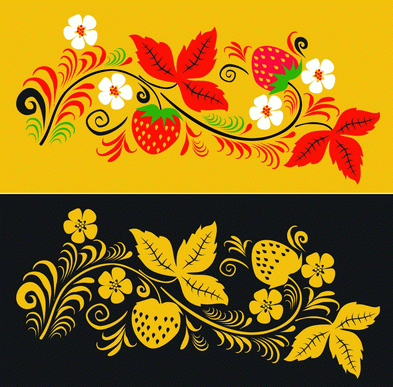 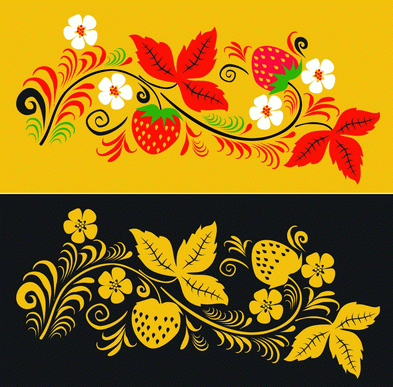 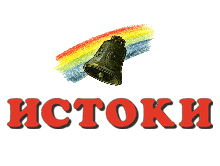 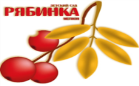 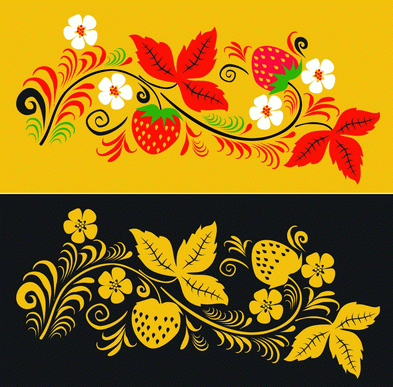 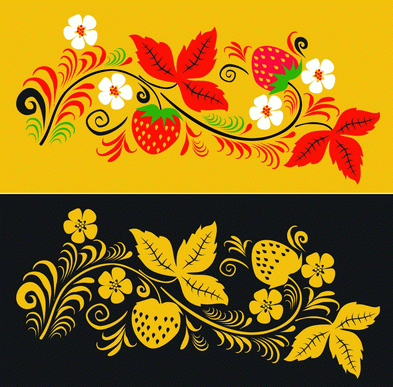 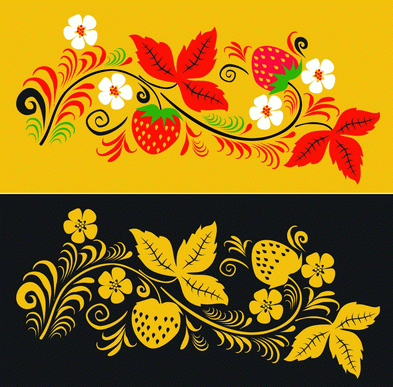 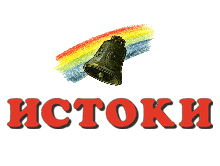 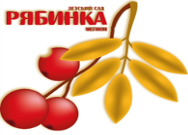 Спасибо за внимание!
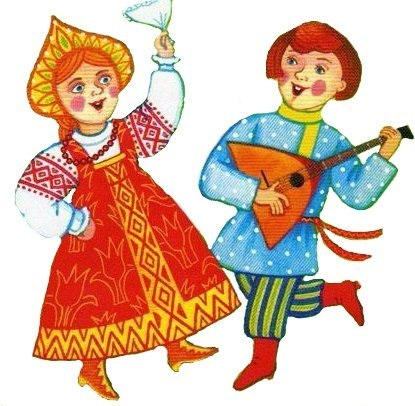 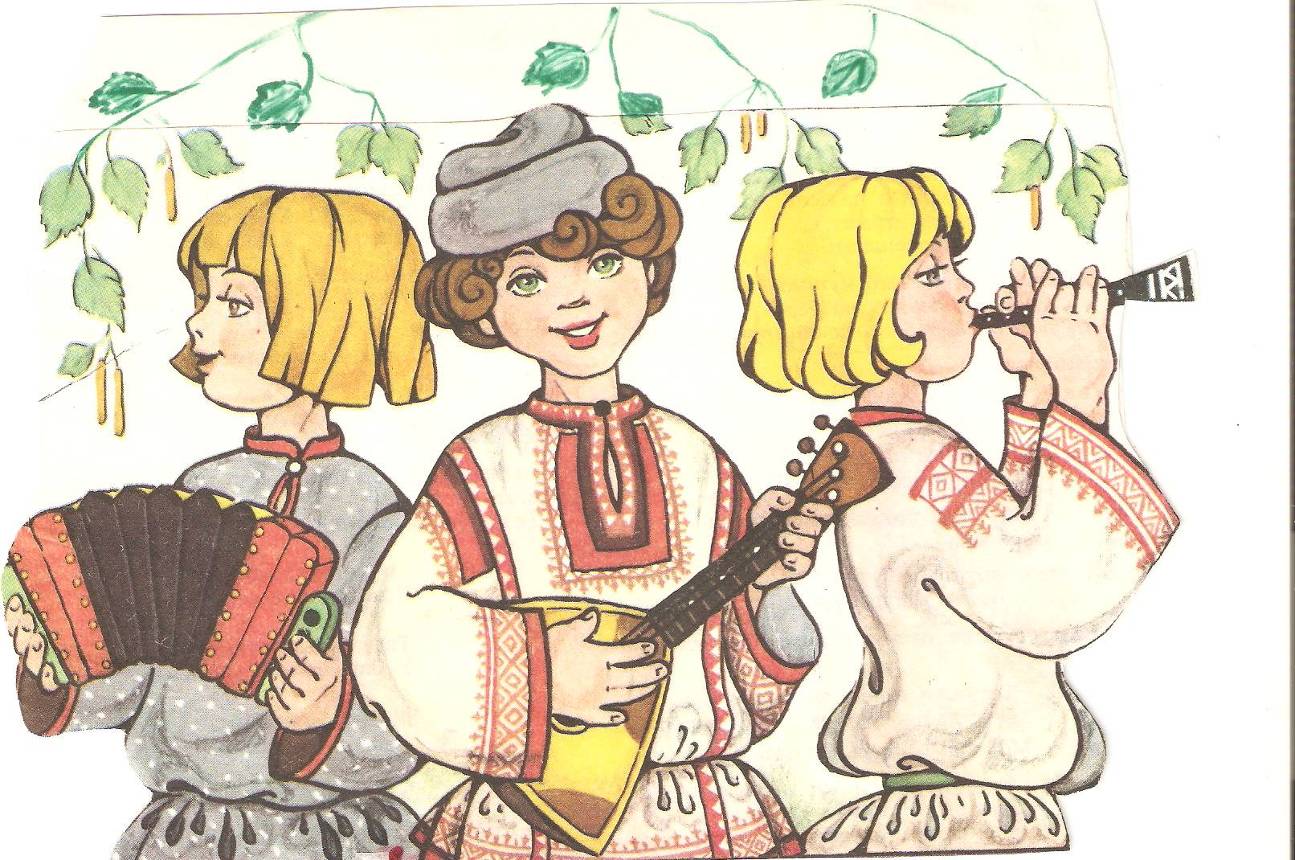